WHAT DO WE DESCRIBE?
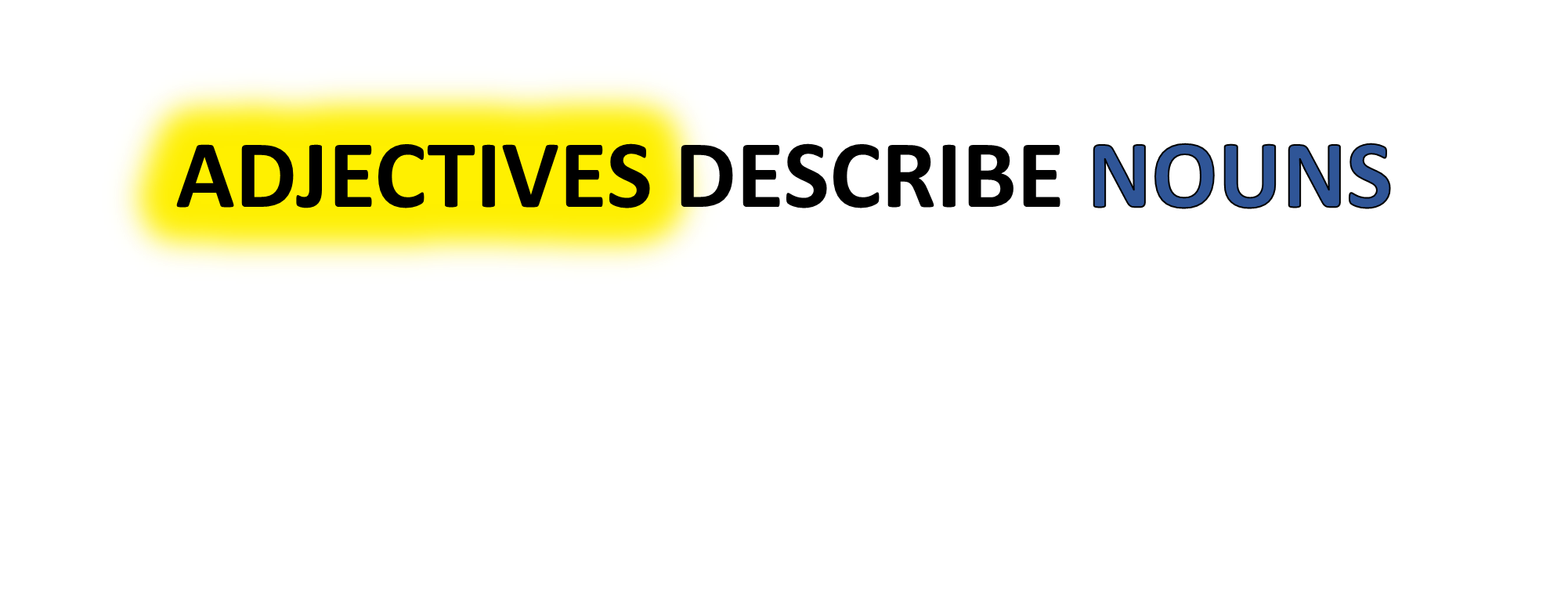 WHAT IS A NOUN ?
WHAT IS AN ADJECTIVE ?
ADVERBS DESCRIBE VERBS
WHAT IS A VERB ?
WHAT IS AN ADVERB ?
WHAT IS A NOUN?
WHAT IS A VERB?
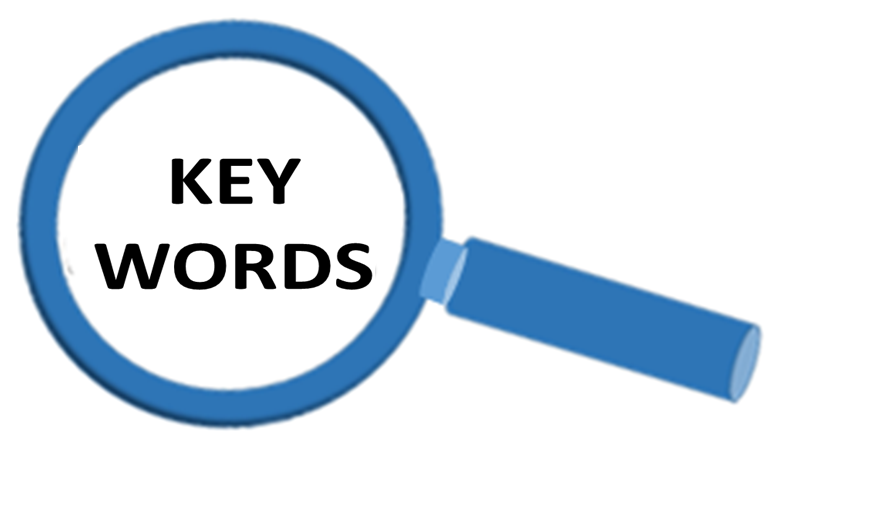 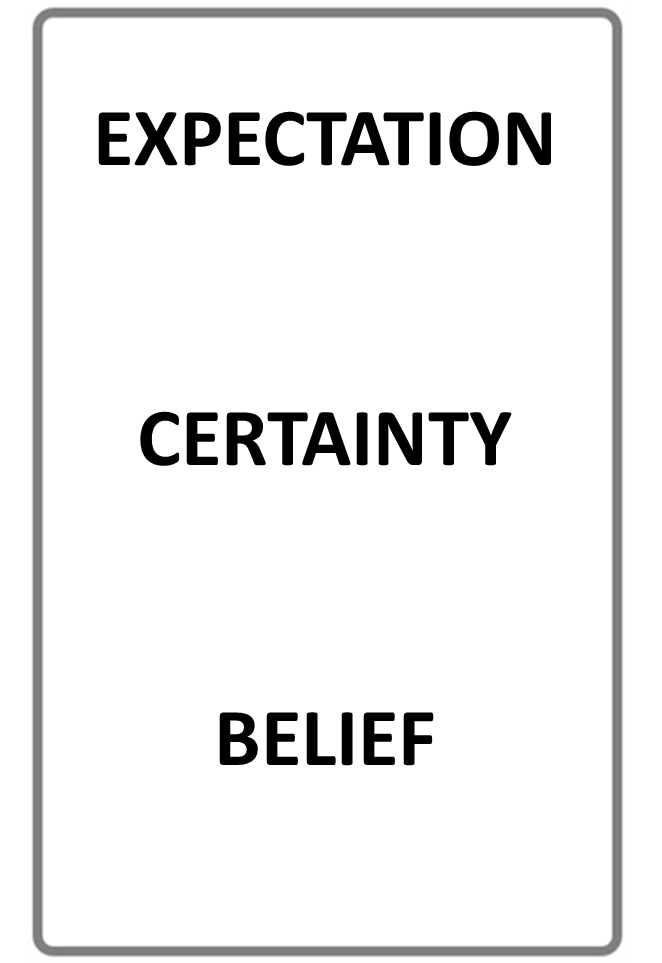 NOUN


VERB
NAME OF A THING
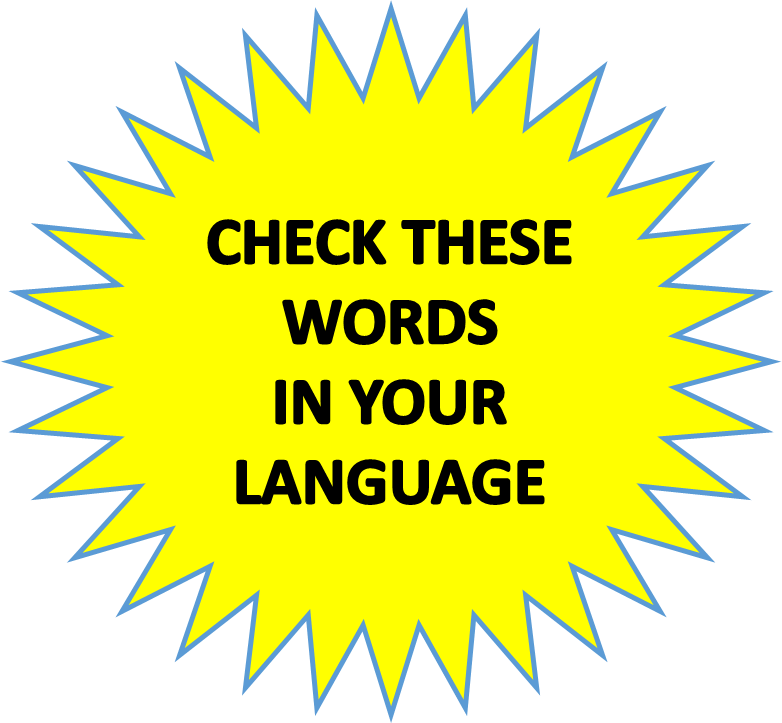 AN ACTIVITY WORD
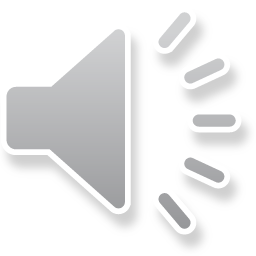 STOP THE VIDEO WHILE YOU CHECK
USING ADJECTIVES AND ADVERBS
WHAT IS AN ADJECTIVE?
WHAT IS AN ADVERB?
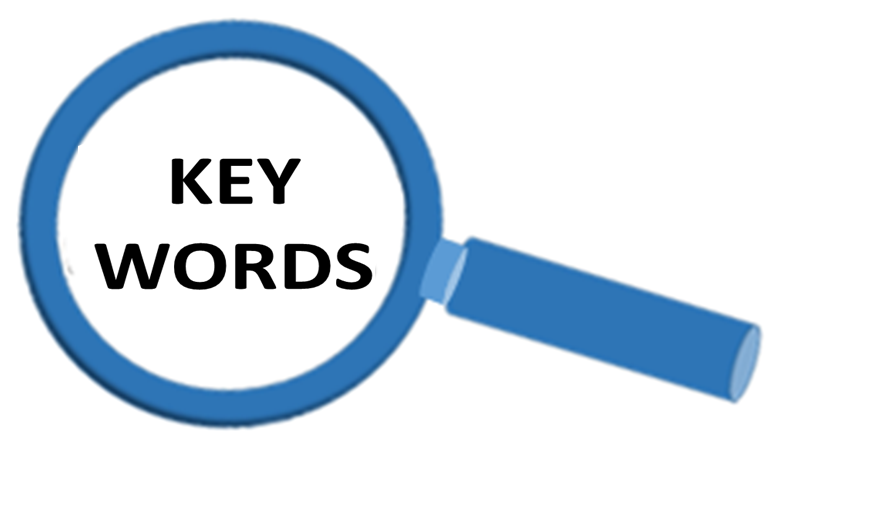 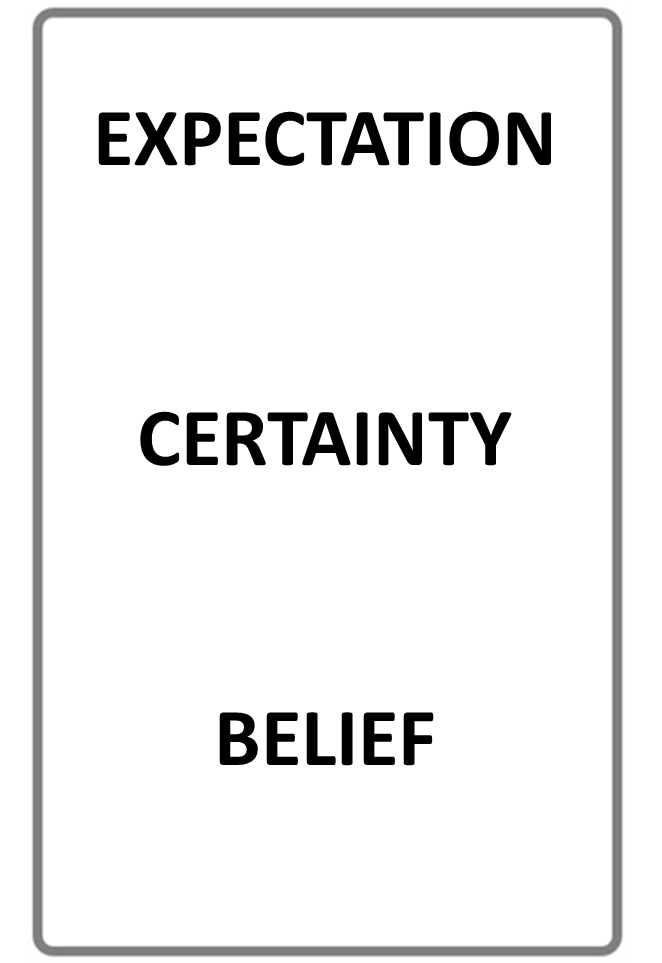 ADJECTIVE


ADVERB
DESCRIBES A NOUN
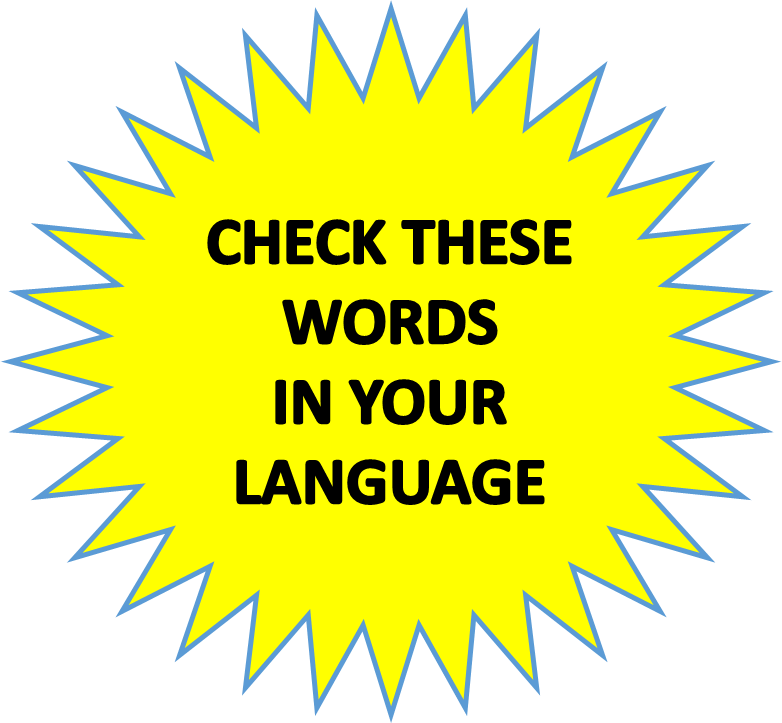 DESCRIBES A VERB
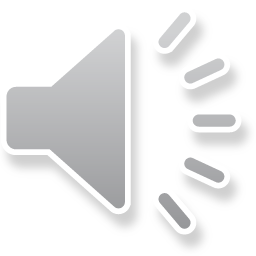 STOP THE VIDEO WHILE YOU CHECK
KEY
ADJECTIVE EXAMPLE
KEY
ADVERB EXAMPLE
KEY
NOUN EXAMPLE
KEY
VERB EXAMPLE
ADJECTIVE
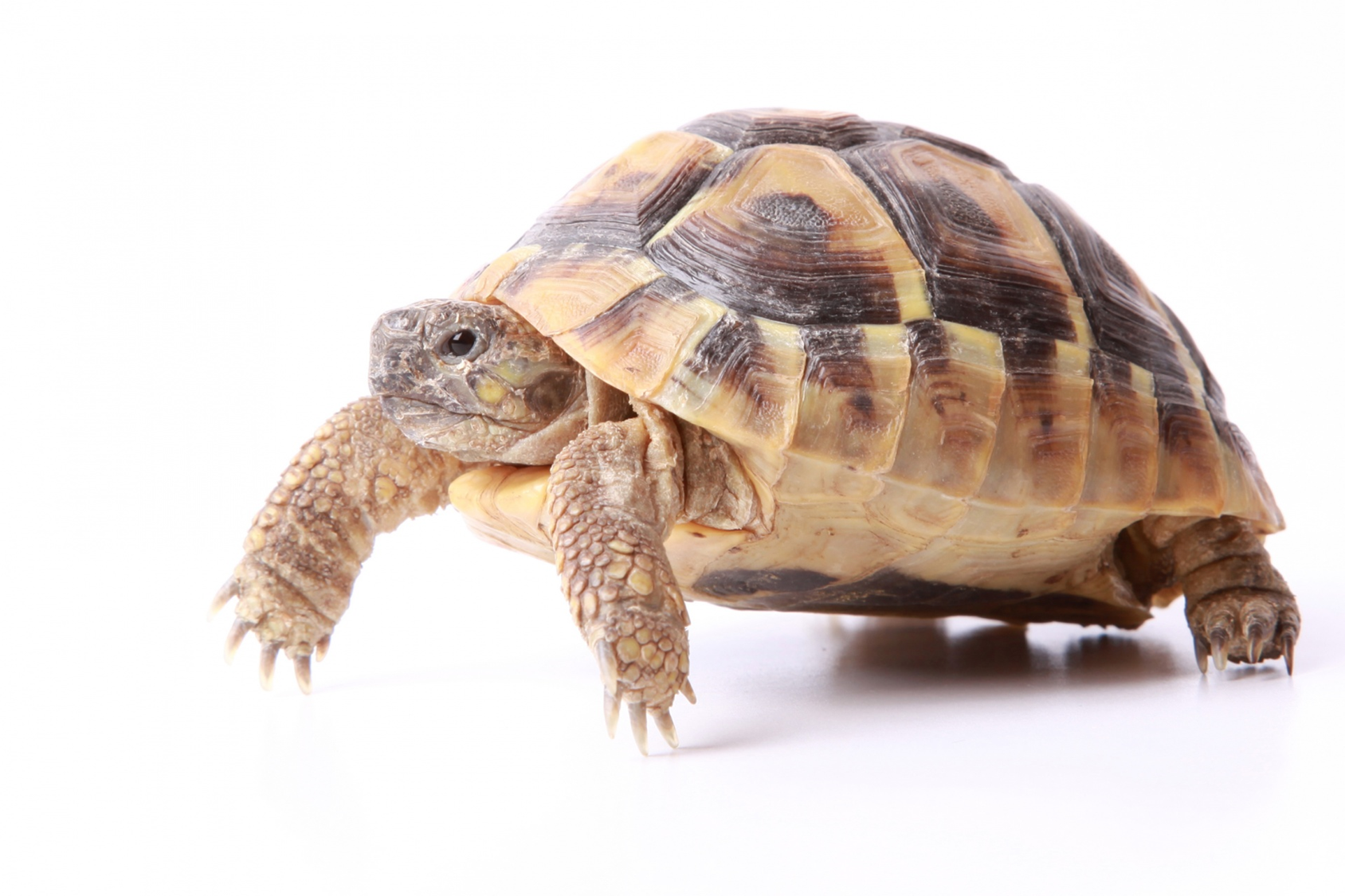 THIS IS A SLOW ANIMAL
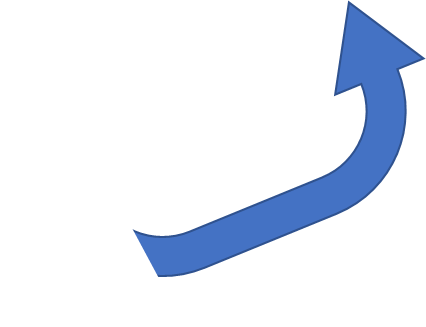 THE 
ADJECTIVE DESCRIBES
THE NOUN
THE BUTTERFLIES ARE FLYING      SLOW LY
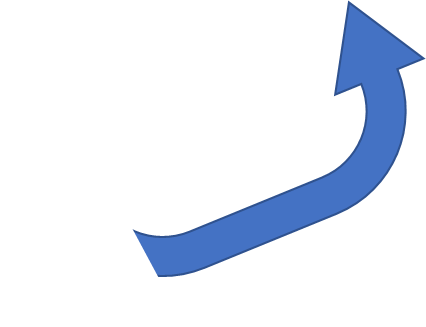 DESCRIBES
THE
VERB
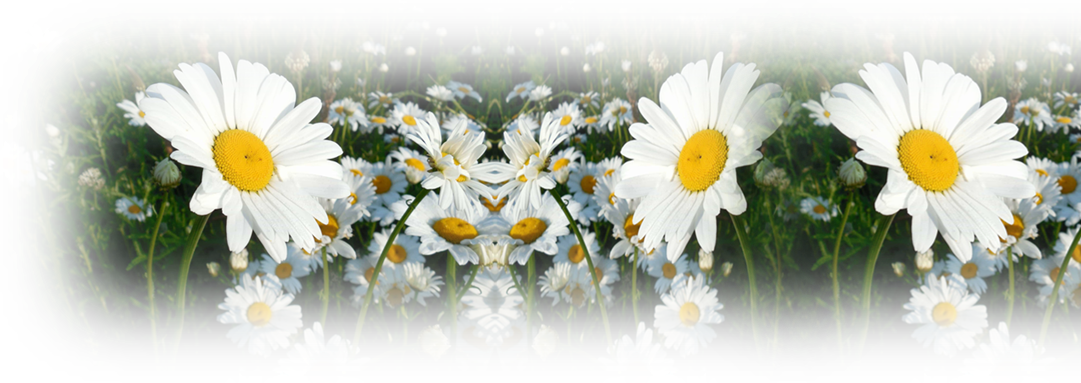 ADJECTIVES
ADVERBS
DESCRIBE
DESCRIBE
NOUNS
VERBS
USING ADJECTIVES AND ADVERBS
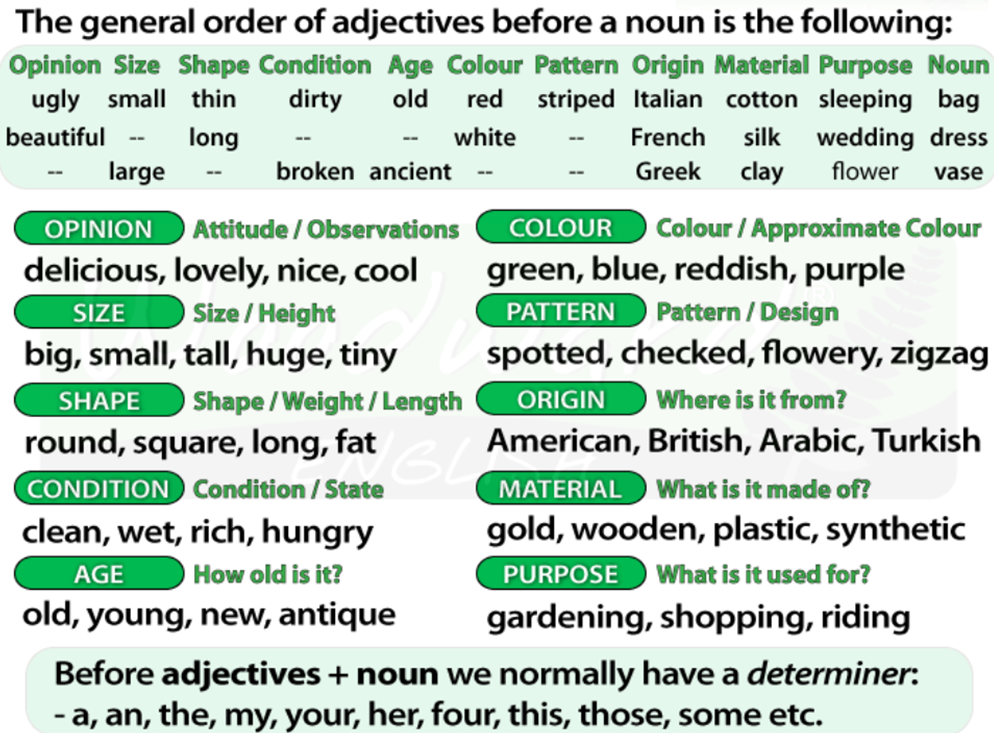 USING ADJECTIVES AND ADVERBS
WHAT IS AN ADJECTIVE?
WHAT IS AN ADVERB?
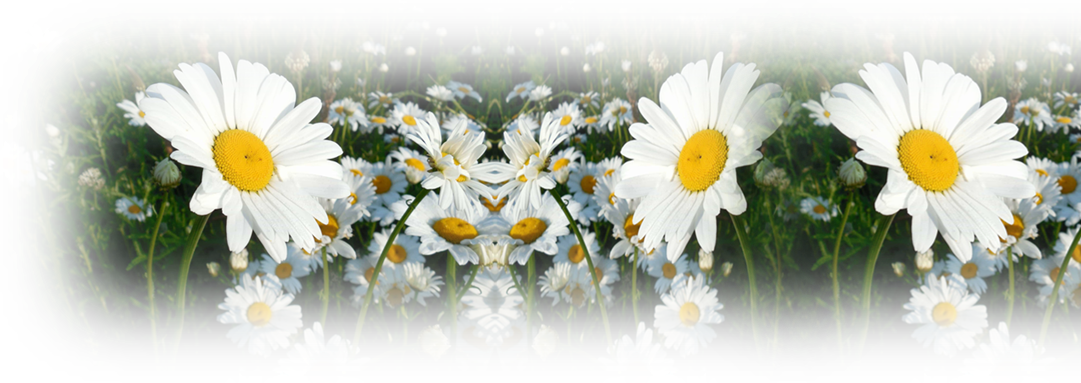 Quantity or number.
    Quality or opinion.
    Size.
    Age.
    Shape.
    Color.
    Proper adjective (often nationality, other place of origin, or material)
    Purpose or qualifier.
that horrible big fierce dog

It is very unusual to have more than three adjectives.

Adjectives usually come in this order:
1 	2 	3 	4 	5 	6 	7 	8
General
opinion 	Specific
opinion 	Size 	 Shape 	Age 	 Colour 	Nationality 	Material

We use some adjectives only after a link verb:
afraid 	alive 	alone 	asleep
content 	glad 	 ill 	ready
sorry 	sure 	unable 	well

Some of the commonest -ed adjectives are normally used only after a link verb:

annoyed;  finished;  bored; pleased; thrilled

We say:
Adjectives usually come in this order:
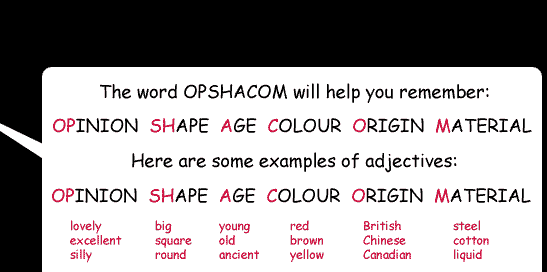 ADVERBS
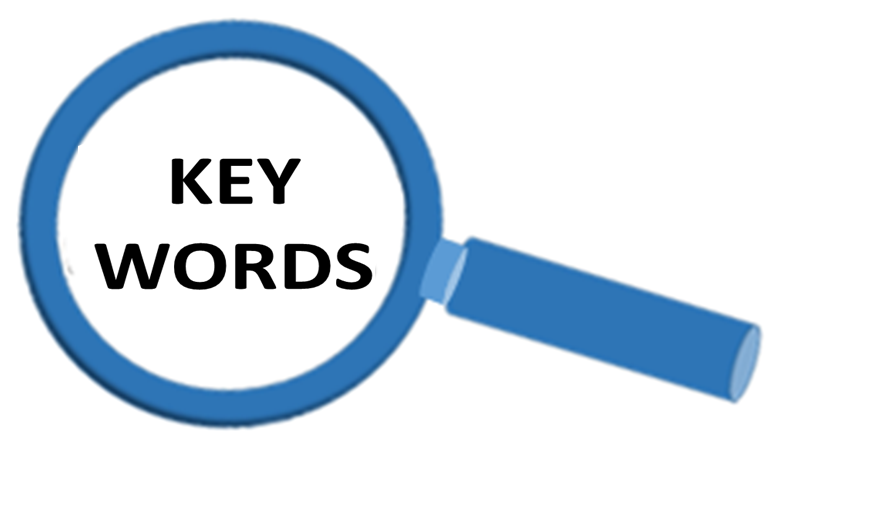 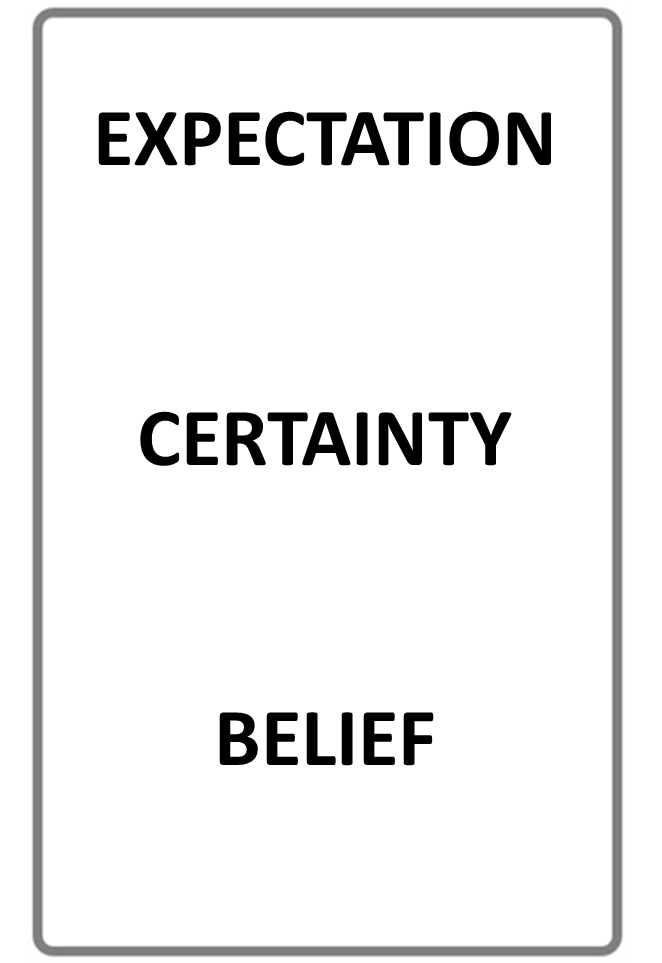 ADJECTIVE


ADVERB
DESCRIBES A NOUN
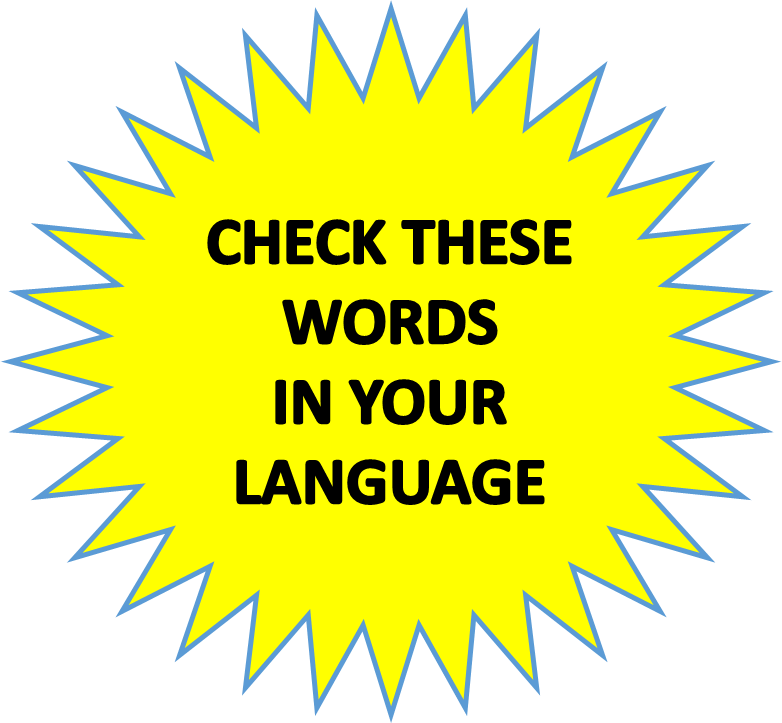 DESCRIBES A VERB
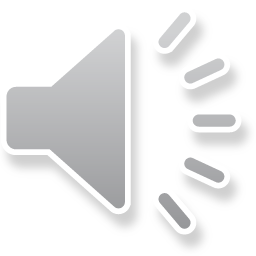 STOP THE VIDEO WHILE YOU CHECK